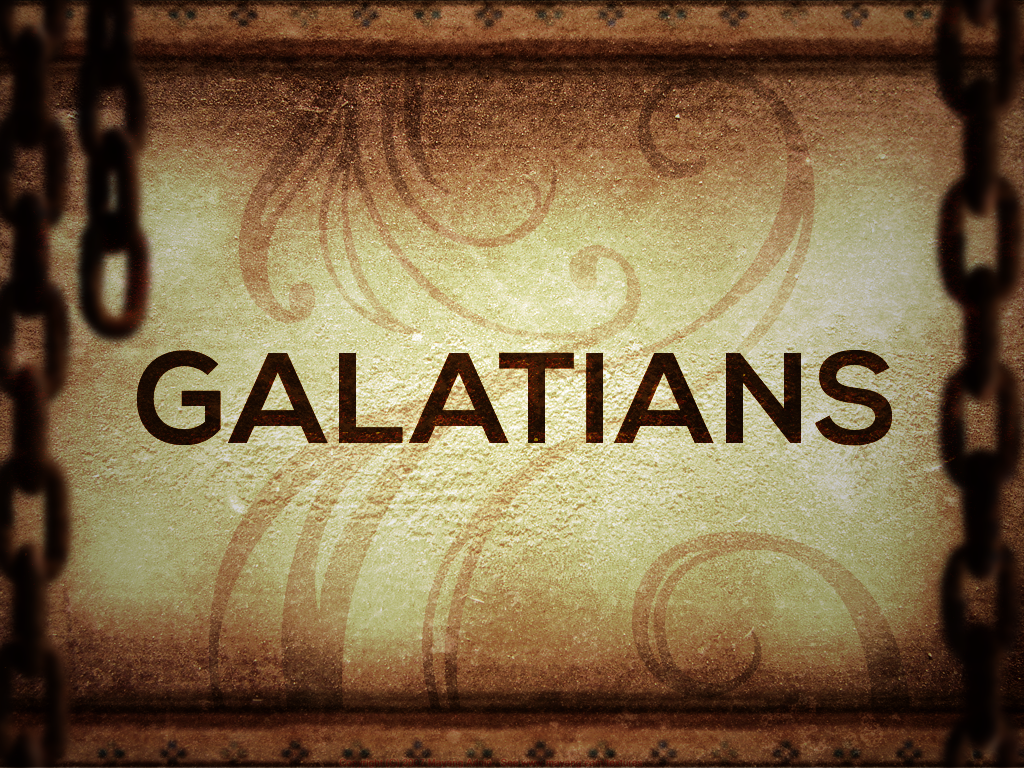 [Speaker Notes: In Galatians 3 & 4, Paul has thus far made 4 arguments in favor of the gospel of justification by faith in Jesus Christ. In Gal 3:1-5, he made a personal argument – the Galatians bore the evidence of conversion both by the signs they performed given by the Holy Spirit and their willingness to suffer for His cause. Paul witnessed this, the Galatians knew this, and therefore Paul uses this knowledge as evidence of their conversion w/o the Law of Moses.

Secondly, he made a scriptural argument in Gal 3:6-25. He goes back to the OT to prove that even before the Law came into effect, God had made a promise to Abraham that through his seed all nations of the earth would be blessed. The coming of the Law could not nullify this promise, especially given the fact that it was confirmed by God with an oath. Whatever the purpose of the Law, it had to conform to the previous promise God made to Abraham, which it did. The purpose of the law was not to replace the promise, but to bring people to a realization of their sin and need of a Savior, the very essence of the promise.

Third, Paul made a practical argument. Since justification comes by faith in Jesus Christ when a person is baptized, it destroys the barrier that once existed between Jew and Gentile. Neither Jew nor Gentile has to be a slave to the systems he was previously under (the Law for Jews and idolatry for Gentiles). Now both can approach God as a Father and receive all the blessings He has promised His children. 

Fourth, Paul makes an emotional and sentimental argument to these Galatians. The relationship and fellowship they had previously shared ran deep. There was an intimacy shared between them that only those who come to Christ and fight the fight can understand. How could they then succumb so easily to these false teachers and distance themselves from Paul? 

In his fifth and final argument, Paul will again return to the OT to make a point about the gospel of justification by faith in Jesus Christ. In doing so, there is a bit of irony present in that they had begun to boast in vs. was something they lacked full understanding of.]
Allegorical Argument
Gal 4:21-23 – “21Tell me, you who want to be under law, do you not listen to the law? 22For it is written that Abraham had two sons, one by the bondwoman and one by the free woman. 23But the son by the bondwoman was born according to the flesh, and the son by the free woman through the promise.”
What is the irony behind Paul’s challenge in vs. 21?

The Galatians desired to be under the Law but failed to see the deeper teachings of it

Point: Paul, being so knowledgeable of the OT, was someone they should listen to

What were the circumstances behind the birth of Abraham’s first two sons?

Isaac was promised; took time to fulfill (25 yrs)

Isaac was born through God’s intervention

Isaac’s mother (Sarah) was free

Ishmael was through natural means

Ishmael was born through man’s intervention

Ishmael’s mother (Hagar) was a slave

Point: Isaac was a birth that was wholly from faith where Ishmael’s birth resulted from the flesh
[Speaker Notes: What is the irony behind Paul’s challenge in vs. 21?

The Judaizing Teachers had convinced the Galatians that they needed to observe certain aspects of the Old Law and had successfully alienated Paul from them in the process. So in their minds, they knew more about the Law and even the gospel than did Paul. This allegorical argument is Paul’s way of showing them that they do not know as much as they think they do. In their desire to be under the Law, they had failed to see some of the deeper teachings of it, including this allegory of Sarah/Isaac vs. Hagar/Ishmael. Paul was so knowledge of the OT, he was someone they should pay attention to when it comes to the deeper teachings of the Law and not someone they should ostracize. 

2) What were the circumstances behind the birth of Abraham’s first two sons?

God promised Abraham when he was 75 years old that a son would born to him and Sarah in their old age. There were significant fleshly roadblocks to such a promise given their well-established sterility and the fact that they are beyond the years of child birth. This was a promise that was going to have to be accepted fully on the basis of their faith in God and not the flesh. However, this promise would take 25 years to fulfill and Sarah, during this time, grew impatient and wished to “help” God. She therefore convinced Abraham in Gen 16 to lay with her handmaiden Hagar and to give her (Sarah) a son through her (Hagar). The consummation was success and Abraham and Hagar have Ishmael. This birth was not a part of God’s plan or promise, but showed a lack of faith and patience in God’s plan by Sarah and Abraham. Therefore, this son was born not of God’s intervention, but of man’s intervention, according to the flesh. Hagar was a handmaiden and slave and therefore so was Ishmael, being the son of a slave. However when Isaac was born, that was wholly due to God’s promise. Given Sarah’s old age, it was through divine intervention of God and not natural means that this occurred. Isaac was born through Sarah, a free woman while Ishmael was born through Hagar who was a slave. One was born as result of a promise, the other according to the flesh. The contrast is staggering.]
Allegorical Argument
Gal 4:24-28 – “24This is allegorically speaking, for these women are two covenants: one proceeding from Mount Sinai bearing children who are to be slaves; she is Hagar. 25Now this Hagar is Mount Sinai in Arabia and corresponds to the present Jerusalem, for she is in slavery with her children. 26But the Jerusalem above is free; she is our mother. 27For it is written, “Rejoice, barren woman who does not bear; break forth and shout, you who are not in labor; for more numerous are the children of the desolate Than of the one who has a husband.” 28And you brethren, like Isaac, are children of promise.”
If Jews could claim salvation based on being physically descended from Abraham, who else could make that claim?

Ishmael and his descendants are also physical descendants of Abraham

Point: The Jews had a double standard

When Isaac’s wife, Rebekah, had Jacob and Esau, how was it determined that Jacob would inherit the promise?

God made a sovereign choice

Point: God determines the conditions of salvation, not the Jews

How does Paul’s quote from Isa 54:1 bolster his allegory?

Isaiah foresees the church’s abundance

Point: God would accomplish through the Messiah a far greater blessing than Israel (Isa 49:6)
[Speaker Notes: Why can’t Jews claim salvation based on being a physical descendent from Abraham?

Because Isaac was not the only physical descendant of Abraham. There were many others. Ishmael and his descendants also came from Abraham but the Jews ostracized them. When Sarah died, Gen 25, tells us that Abraham married a woman named Keturah and she bore to Abraham Zimran, Jokshan, Megan, Midian, Ishbak, and Shuah. And these children also had many children themselves. The Jews never claimed these other children as heirs of the promise simply for being physical descendants of Abraham. So on what basis could they? It was a double standard and it showed their lack of understanding of the law. Even Gen 25:5 made clear that Abraham gave everything to Isaac and sent his other sons away to live eastward. This should have told them that only the sons of promise would inherit the blessing and that the sons of promise would include “all nations”.

2) When Isaac’s wife, Rebekah, had Jacob and Esau, how was it determined that Jacob would inherit the promise?

God, according to His sovereign right and sovereign choice as both Lord and King, chose Jacob to be the inheritor of the promise and not Esau. This was a choice God made while both were still in the womb. On what basis? His choice. If God has the right to choose through whose seed the promise would come, He has every right to choose which people could be subject to His promise and blessing. He also has the right to choose the conditions upon which these same people can be saved. That is His sovereign right as God. It is not the right of the Jews. And it is not the right of the Jews to question Gods choice simply because they did not like His choice. 

3) How does Paul’s quote from Isa 54:1 bolster his allegory?

This is fresh off the heels of Isa 53 where God describes the suffering that His Servant would experience to bring about salvation for man. What should be the response of man based on this revelation? We should “rejoice” because those who previously had no relationship with God would see the path to this relationship open. Like a woman who is barren and can bear no children while watching other women around her bearing children with no problem and enjoying the fruit of her womb, the Gentiles who were not part of God’s special nation of Israel would not enjoy blessings whereas the Jews would stumble. In fact, the blessing of the Gentiles would be far greater than the blessing enjoyed by the Jews under the Law. This is one of many prophecies in the OT that foresaw the great abundance of Gentiles who would come into the church.]
Allegorical Argument
How did Ishmael respond to Isaac, knowing he was not the son of promise?

Ishmael bullied and persecuted Isaac

Point: The Jews are imitating Ishmael by persecuting all who are according to the promise and preach the gospel of liberty from the Law

What did God allow Abraham to do to Hagar and Ishmael in Gen 21?

To cast out Hagar and Ishmael

Point: Those seeking to be justified by Law will also be cast out

Why do some tend to reject truth for more rigorous doctrines?

Some want to be justified by their own works

Some succumb to peer pressure

Lack of self-esteem/self-worth
Gal 4:29-31 – “29But as at that time he who was born according to the flesh persecuted him who was born according to the Spirit, so it is now also. 30But what does the Scripture say? “Cast out the bondwoman and her son, for the son of the bondwoman shall not be an heir with the son of the free woman.” 31So then, brethren, we are not children of a bondwoman, but of the free woman.”
[Speaker Notes: How did Ishmael respond to Isaac, knowing he was not the son of promise?

In Gen 21, Ishmael began to mock and bully Isaac. As the only child, Ishmael no doubt had come to believe he would receive Abraham’s inheritance and so the coming of Isaac was, to him, and unexpected obstacle in his way. His true feelings showed through the persecution he gave his brother. If the Jews thought this behavior was bad on the part of Ishmael, they needed to realize that they are doing the exact same thing to the Gentile. The Jews, too, thought they were the only ones who would receive the promise. But the coming of the church, which opened the door for the Gentiles to be saved, in their eyes was a stumbling block. Rather than embrace this inclusion, they continued to seek exclusion by persecuting Gentiles and forcing them into subjection to the Old Law simply to justify their own pride.

2) What did God allow Abraham to do to Hagar and Ishmael in Gen 21?

When the bullying started, God allowed Abraham to cast Hagar and Ishmael out. They would not be inheritors of the seed promise and were becoming a stumbling block to the one who was to inherit the seed promise. Therefore the only thing that made sense was to send them away. In the same way, the Jews that will not get on board with God’s eternal promise to welcome the Gentiles into the kingdom will likewise be cast out to no longer become a stumbling block. They have to make a choice on whether to destroy the wall that divided them and become fellow partakers of the promise, or to continue to be an obstacle and stumbling block who would lose their opportunity to be saved.

3) Why do some tend to reject truth for more rigorous doctrines?

There are a variety of reasons. Some want to be justified by their own works because of their pride of wanting to be “good enough” to go to heaven. This misplaces faith in God with faith in ourselves, but that is the source of religion for many even today – self-righteousness and self-reliance. Others except more rigorous teaching simply because they’ve been bullied by false teachers into accepting it. Peer pressure can be a powerful motivator toward the wrong direction and those with a lack of self-esteem and self-worth in Christ can quickly fall prey to the “cool” ones who will exclude them unless they follow their path.]